Outreach to International Students
Laura Baker and Jenny Colvin
Furman University
21 October 2015
[Speaker Notes: Welcome, intro, our goals –
Informal conversation, have fun, share experiences!]
Snapshot
886,052 students studying at US colleges and universities in 2013/2014 
(record high)




Source: Open Doors Fast Facts, IIE, 2014
[Speaker Notes: More than any other country, 4.5 million total worldwide per Institute of International Education.
We’ve seen an increase on our campus, likely there’s been increase at your campus.]
Economic Context
[Speaker Notes: For every seven international students enrolled, 3 US jobs are created.
Many are full-pay students – they bring money into our university budget, Money into our economy
Many universities actively seeking diversity, “Recruiting international students remains key to many admissions directors' plans to fill their classes” per 2015 Survey of Admissions Directors,
October 1, 2015 By Scott Jaschik
Many international students believe western education brings more opportunity (financial and job placement)]
Challenges
Discussion: What challenges do international students face at your institution?
Challenges
Breaking down barriers – language, culture, religion
Pressure and distance from home
Academic expectations
Community
Legal issues and requirements
[Speaker Notes: From On-Boarding Internationals, rephrased

Caveat – Don’t brush with too broad stroke, avoid stereotyping students and/or making assumptions.]
What is it like to be an international student?
Hands on time!
Reflect on Writing Exercise
Challenges
Strategies
Snapshot – International students in the US
Places of origin of international students:
China		235,597		
India		96,754		
South Korea	70,627
Saudi Arabia	44,566
Canada		27,357

Top Fields of Study
Business & Management
Engineering
Math & Computer Science
Social Sciences

Source: Open Doors Fast Facts, IIE, 2014
[Speaker Notes: This data is nicely packaged in an large Infographic : http://www.iie.org/Research-and-Publications/Open-Doors/Data/International-Students/Infographic]
Snapshot – International students in SC
South Carolina ranked #35  (including District of Columbia)
Total students: 5,215
Institutions with the highest # of foreign students
Clemson			1,967
USC			1,578
Trident Tech		289
Winthrop			211
College of Charleston	165

Source: Open Doors Fact Sheet-SC, IIE, 2014

Furman			138 	(2015-2016)

Source: Furman University, Rinker Center for Study Away and International Education, 2015
[Speaker Notes: The SC schools with larger populations may have developed strategies in the library long ago, but it was pretty new to us!]
[Speaker Notes: Furman also hires Language House Assistants:
Japanese
Chinese
Spanish
German
French
Top places of Furman students:
	China
	Canada
	UK/Vietnam/India
	South Korea
	Japan/Ghana/Nepal/Germany/Georgia]
[Speaker Notes: Notable increase in students from China.
1/4 of a million students from China in colleges in the United States, far more than from any other country.
Students from China represent a third of all international students in the country - an almost a fivefold increase since 2000.]
Changes at Furman
[Speaker Notes: Furman started to grow its international student population in 2011 -  The first “large” incoming class had about 20 students. 

Beginning in 2012, Furman has received approximately 35 international students each year, so this year is the first that all four classes have approximately 35 students.]
Campus Response
August 2012 – Assistant Director of Study Away and International Education hired
Fall 2012 – Laura met with Assistant Academic Dean for Study Away and International Education
Summer 2013 - “Supporting International Students Across the Curriculum” workshop for faculty
August 2013 – Expanded orientation for international students
Fall 2013 – International Connection Program
[Speaker Notes: Conversation - how could the library better support growing international student body?  Became evident that the question was a broader one for the entire university. Many campus conversations with multiple key players on campus took place.
July 15, 2013 –FYS/FYW ESL workshop, “Supporting International Students Across the Curriculum” .  Gigi Taylor, UNC,  (Gigi Taylor, Ph.D., one of UNC Writing Center’s ESL specialists; helps writing coaches, faculty, and staff provide effective writing support for ESL students.)
August 2013 – First library orientation for International students!
10-day (vs. 2 day) orientation began in August of 2013.  Many campus partners participate.
The International Connection Program --pairs all incoming international freshmen with an upperclassmen student.

COLLABORATION – It takes a campus!!!]
International Student Orientation
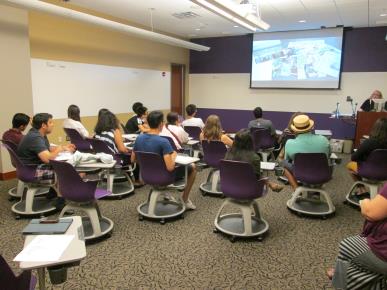 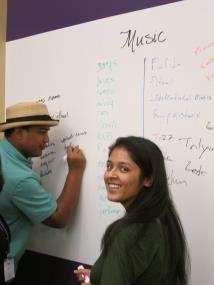 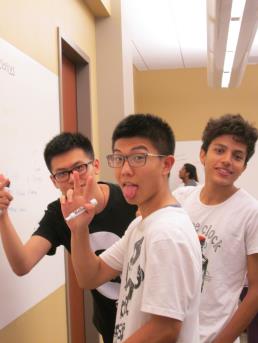 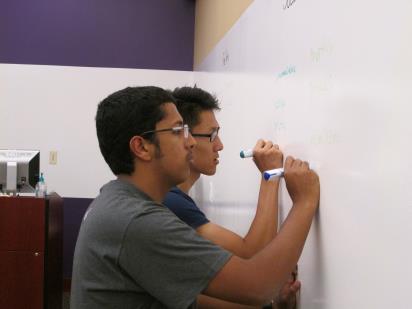 [Speaker Notes: Rich, Jack & Ahmad, Frank, Jared & Dipendra]
What we do…
Slideshow on the library
LC Brainstorming activity 
Browse for a book
“Show & Tell”
Review of library website 
Search the catalog
[Speaker Notes: Library powerpoint – brief!
LC Brainstorming activity – in groups of 2, students brainstorm keywords in 12 LC areas, 60 seconds per area.
Charge:  identify interesting LC area, go to stacks,  “browse” for a book & bring it back.
“Show & Tell” -  student introduces him/herself, shares home country, & why they chose a particular book.
Review of library website – highlight few, important areas.
Contrast browse v. catalog search - Students search online catalog for a favorite book/author & complete form.]
What we give them…
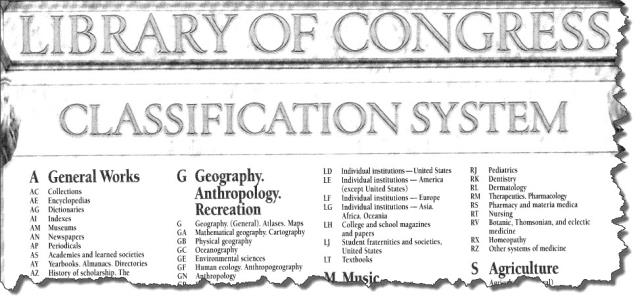 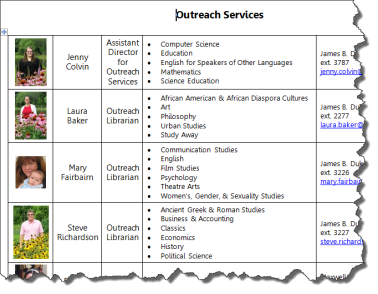 [Speaker Notes: Library Maps, LC chart, contact info. w/photo and liaison areas.]
International Student Orientation
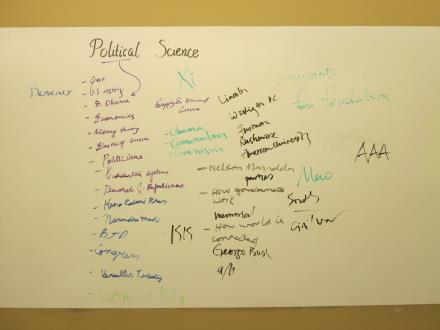 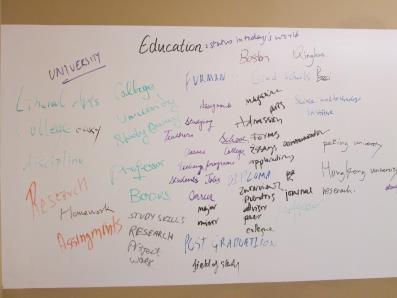 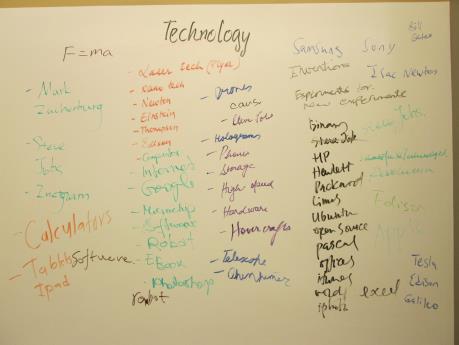 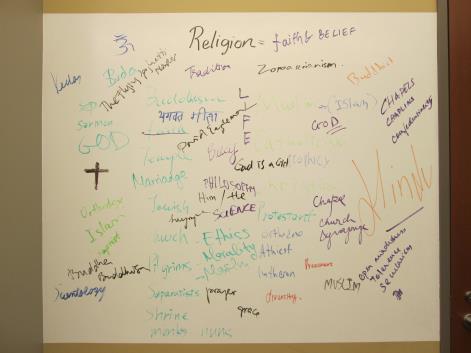 [Speaker Notes: Our categories (not quite all of LC)
Fine Arts
Social Sciences
Religion
World History
Medicine
Language & Literature
Education
Psychology
Technology
Political Science
Science
Music]
International Student Orientation
[Speaker Notes: Students complete.  We make a commitment to purchase the item if not in our library.
Collection development!]
International Student Orientation
Fall 2015 Survey
Surveyed incoming international students from 2014 and 2015
21 responses
13 - 2015, 8 - 2014
[Speaker Notes: 13 responses from 2015, 8 from 2014.]
How do you use the library (check all that apply!)?
[Speaker Notes: Student use of library space.]
How do you rank the topics?
#1 – Overview of the libraries 
#2 – Physical organization of the library 
#3 – Meeting the librarians
#4 – Library website overview 
#5 – Browsing the collection 
#6 – Searching the catalog
#7 – Brainstorming subjects
[Speaker Notes: Student assessment of most useful activities from the library orientation.
First three pretty close together]
Other Library Connections
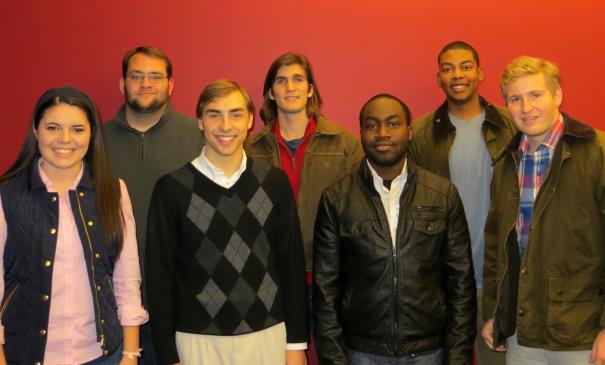 [Speaker Notes: Library Student Advisory Group (LSAG) consists of 7 students, one is always an international student, started 2012.
Outreach to Language Housing Assistants, courtesy of Bulgarian super student, Eva Kosadinova.]
Exploring New Resources
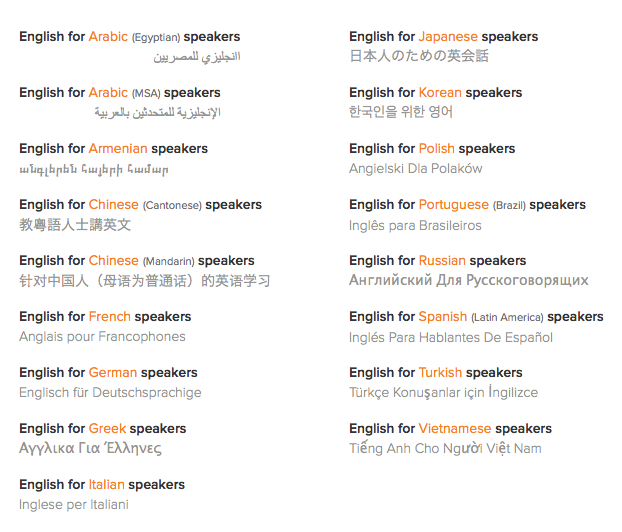 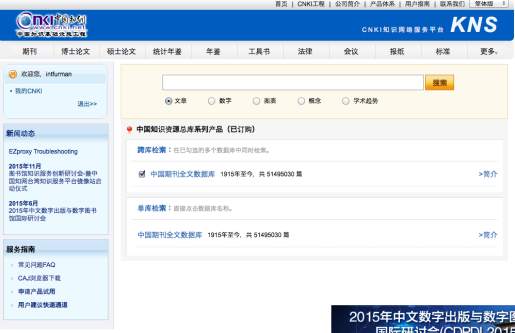 [Speaker Notes: Purchasing more resources in languages other than english - Mango, CKNI (Chinese & English Language interface),  
There has been a request from students to expand our Leisure Collection to include popular books in other languages.]
More discussion
Conversation about international student outreach
November 16-20th
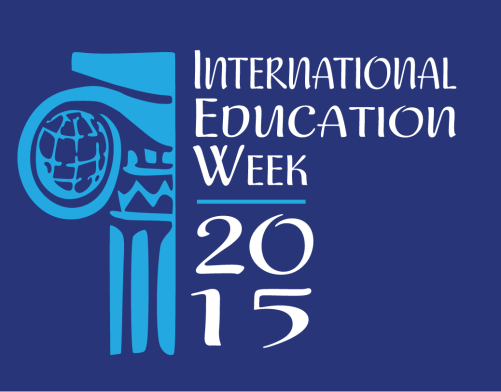 [Speaker Notes: In conclusion…  It takes a campus to support our international students, not just the responsibility of the Study Away Office.  We have responsibility to help
in student transition and student retention.  There is a role for the library to play!

Some plans for future include: 

Collaboration with Rinker Center for Int. Ed. Week
Ad Hoc student group for ideas/programs to support
Family Weekend event - September]
Resources
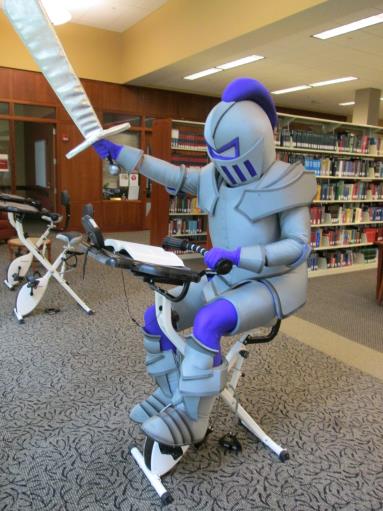 Bibliography handout
Powerpoint will be posted to SCLA website
Contact: Laura Baker laura.baker@furman.edu Jenny Colvin jenny.colvin@furman.edu